Towards a Global Federated Framework For Open Science Cloud: Three Use Cases


Hussein Sherief
Contents
TAIWAN TYPHOON
WRF-4DVAR Simulation
OpenCoasts Simulation

Sustainability
The strongest storm on the planet so far this year: Typhoon Soudelor (2015)
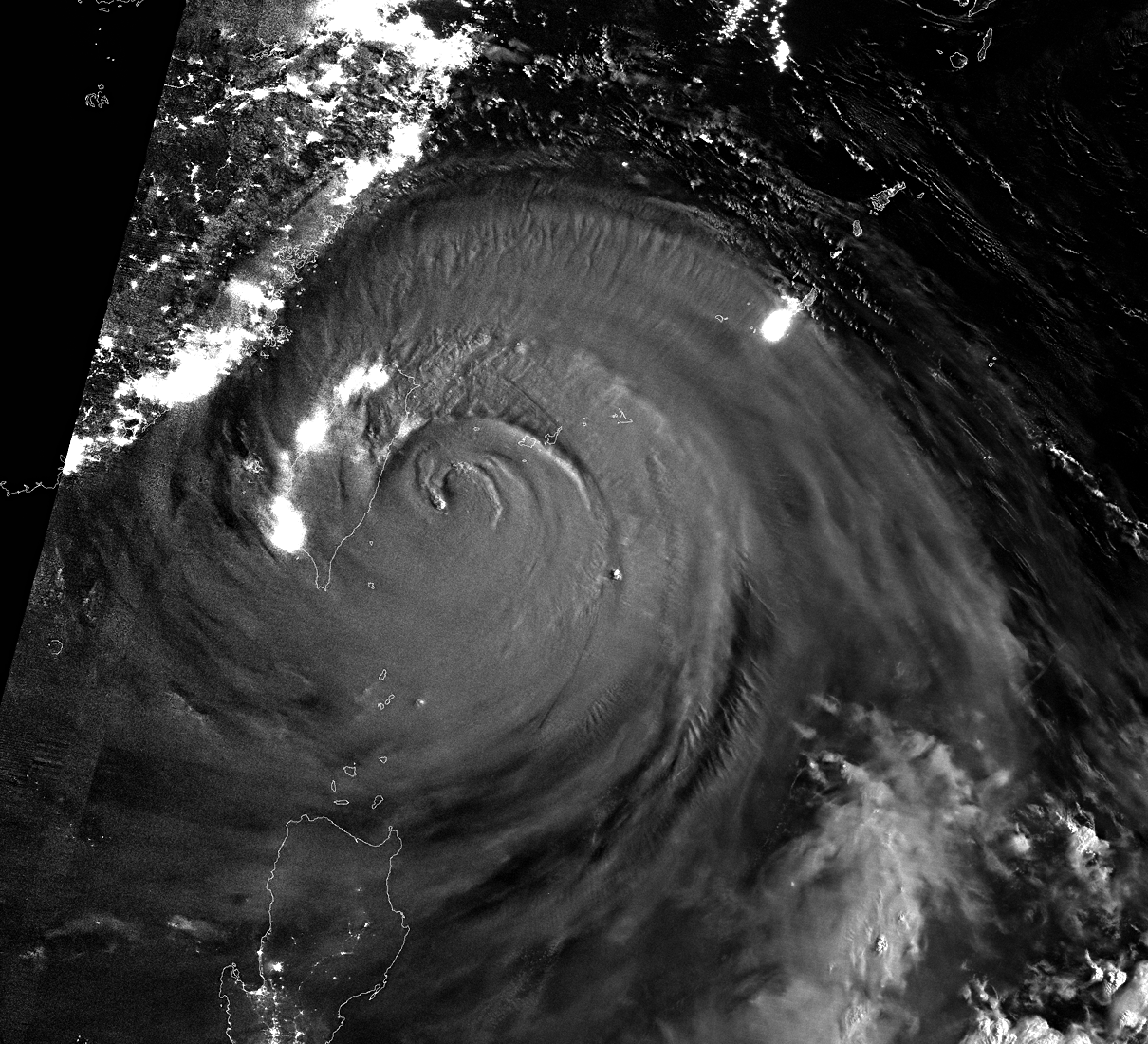 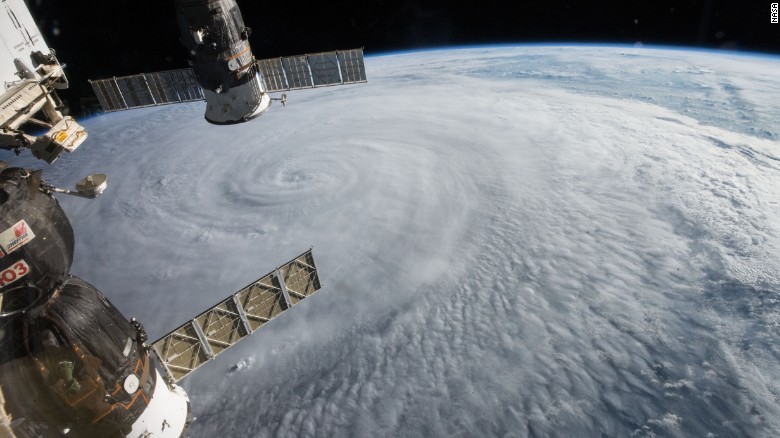 The crew of the international space station spotted Typhoon Soudelor on August 5
8/8 00:55 LST
(source: Martin  Setvak)
with peak winds at 180 mph (290 kph), according to the Joint Typhoon Warning Center.
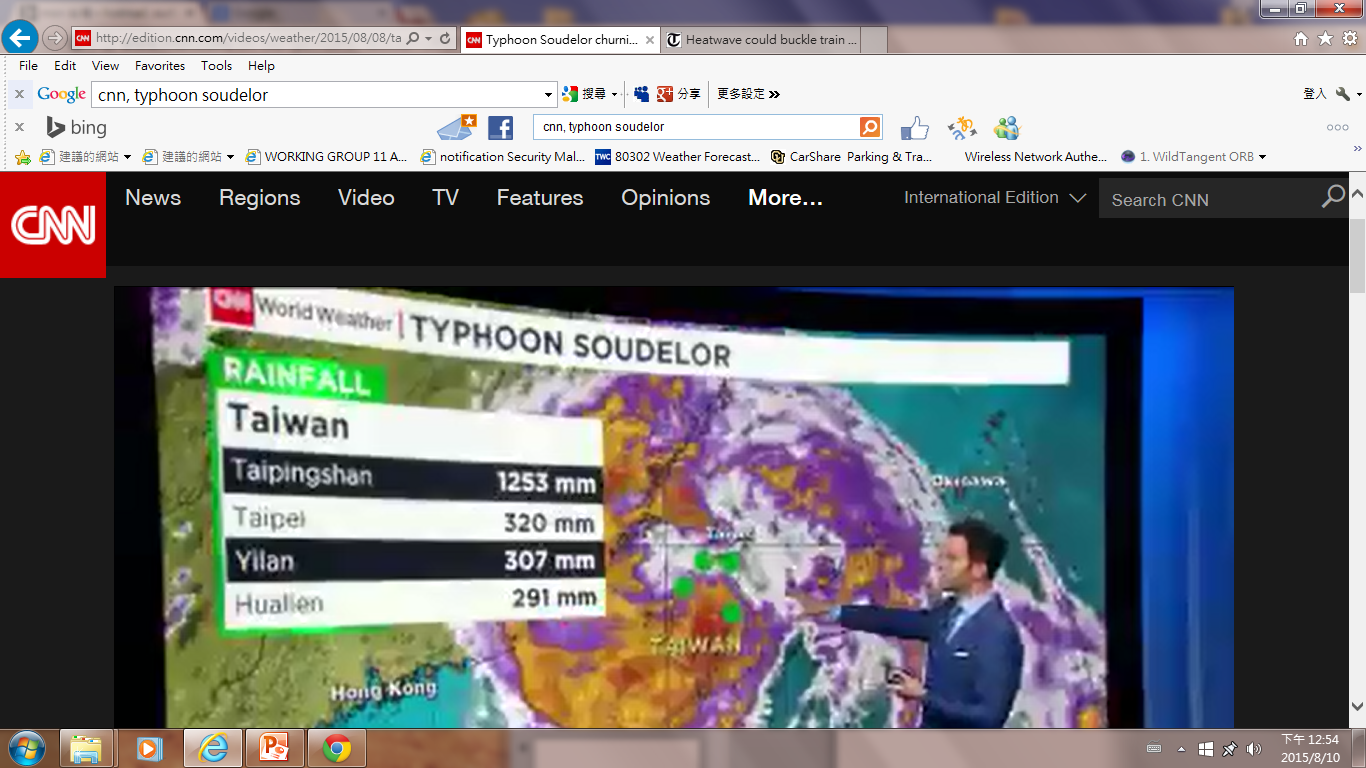 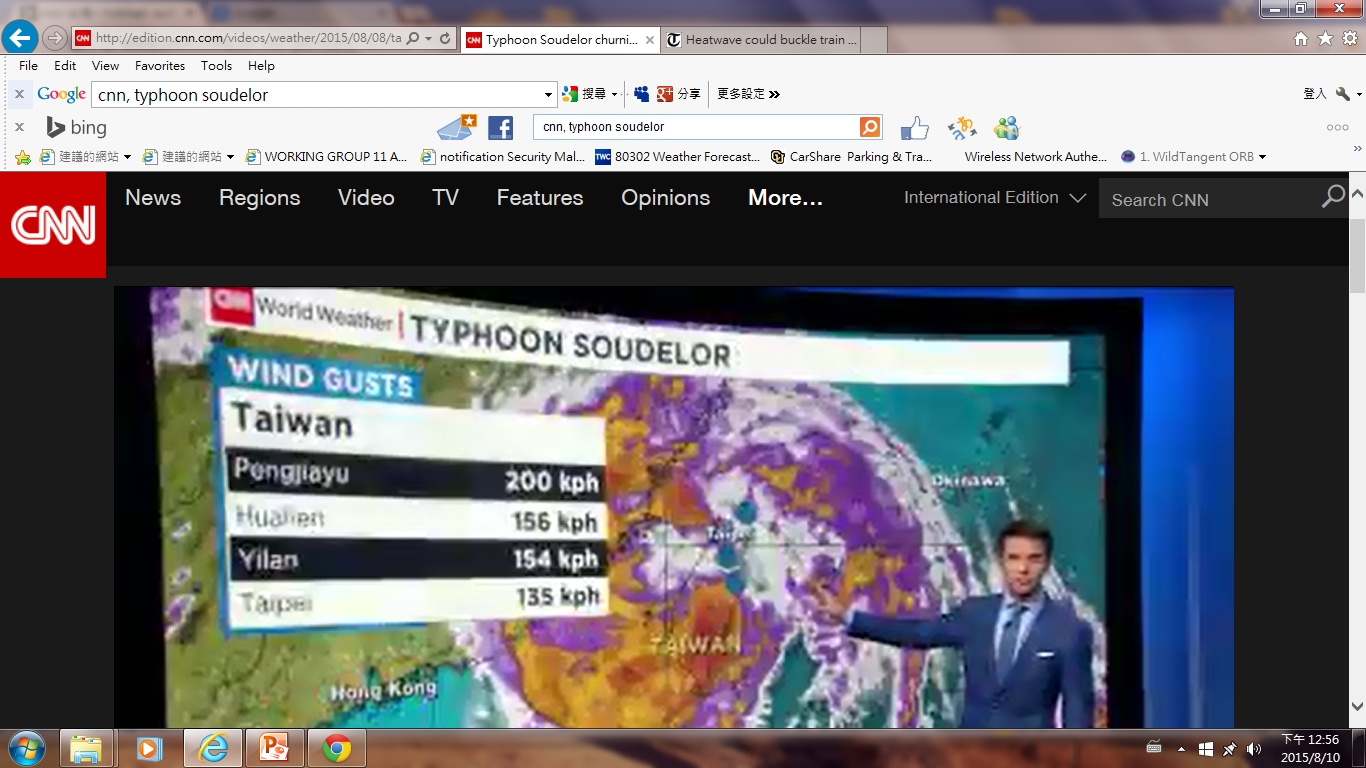 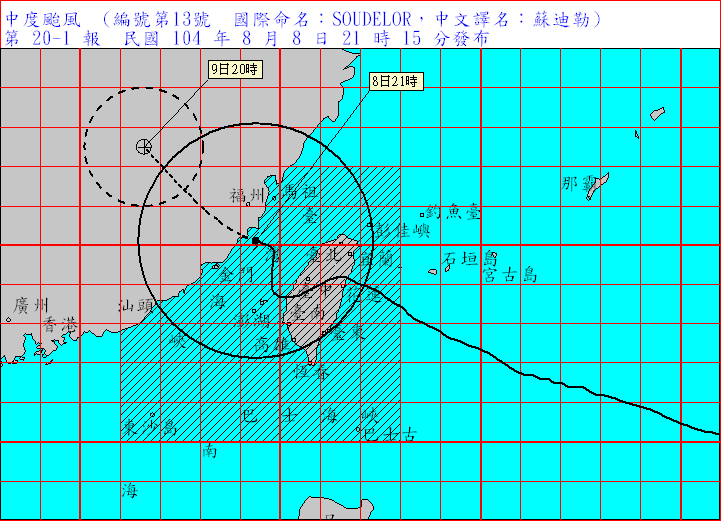 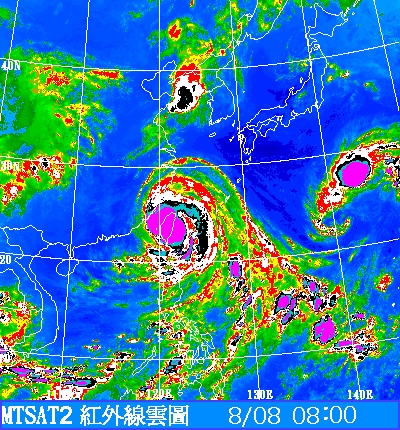 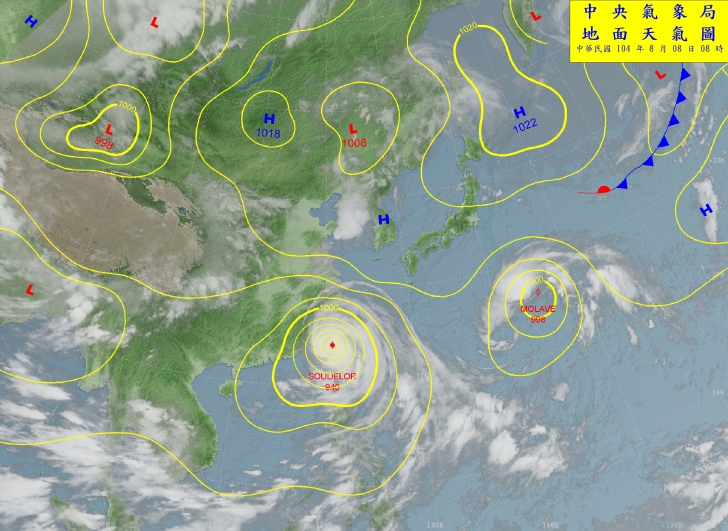 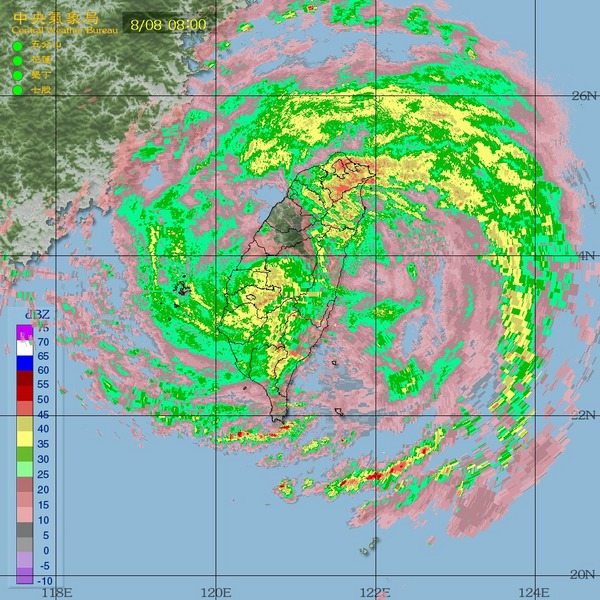 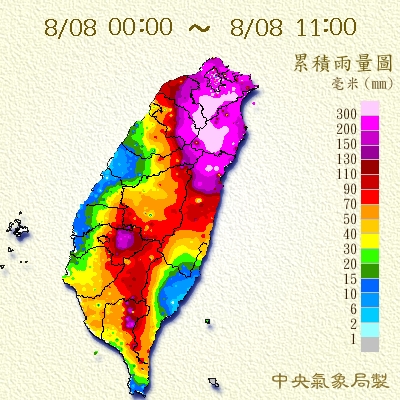 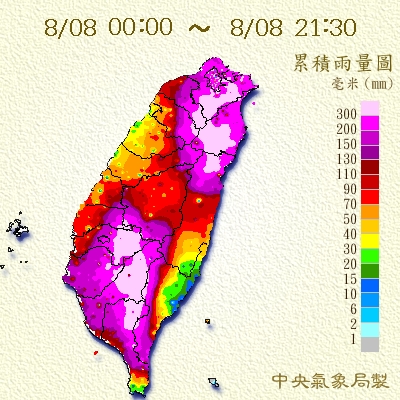 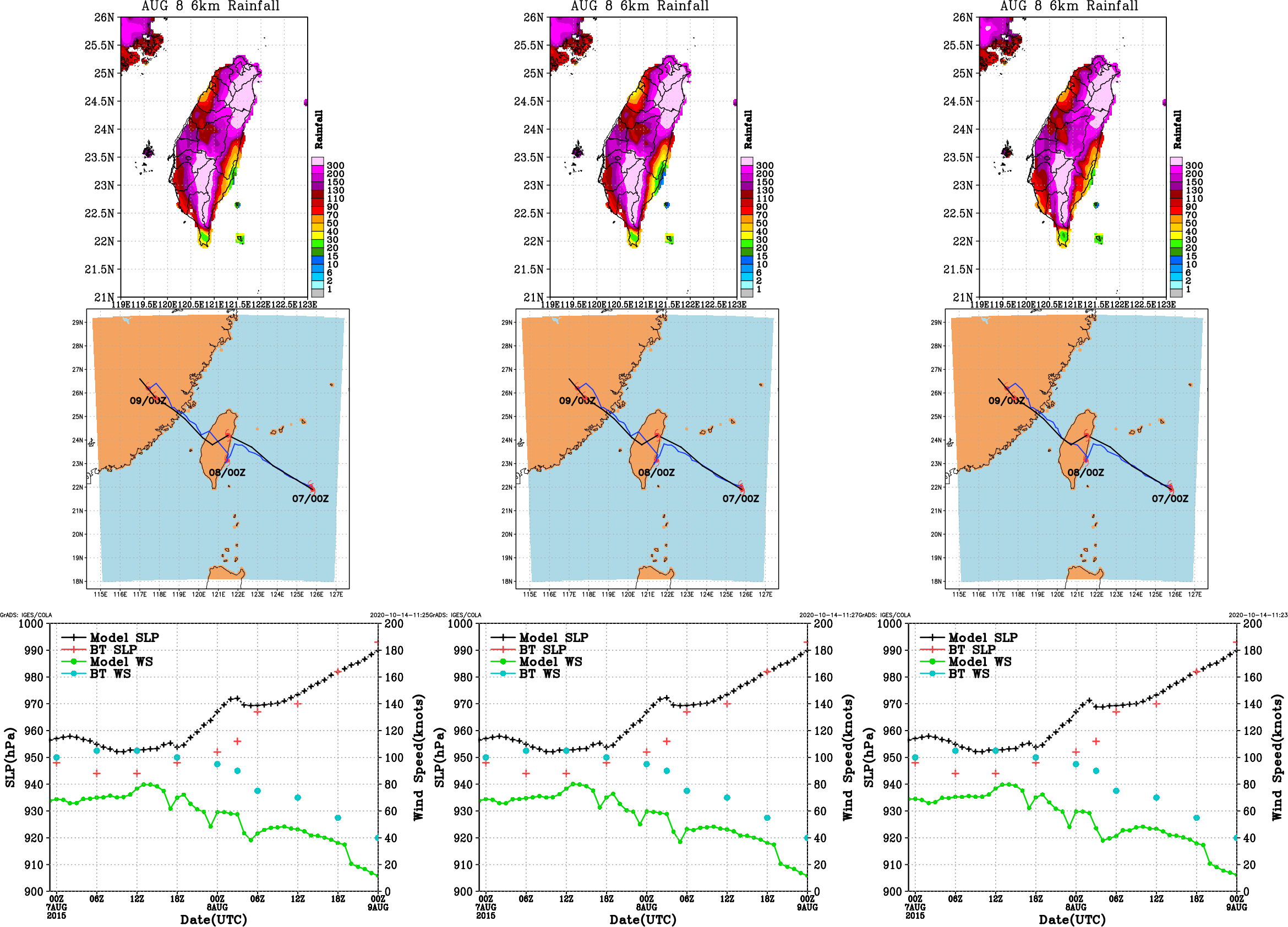 Simulation
Observation
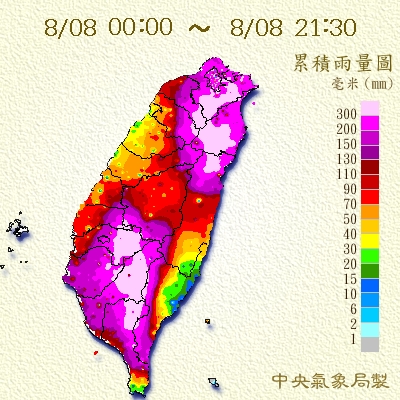 JTWC BEST TRACK
Model
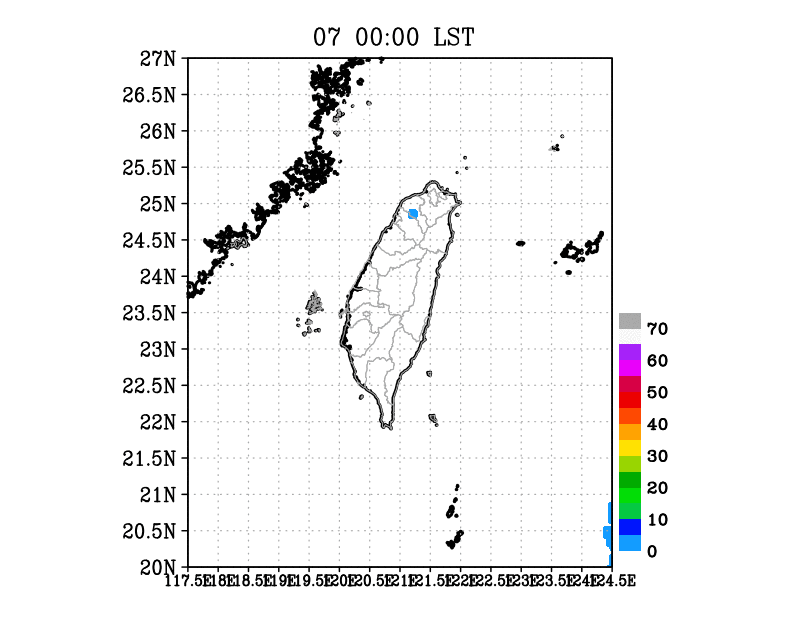 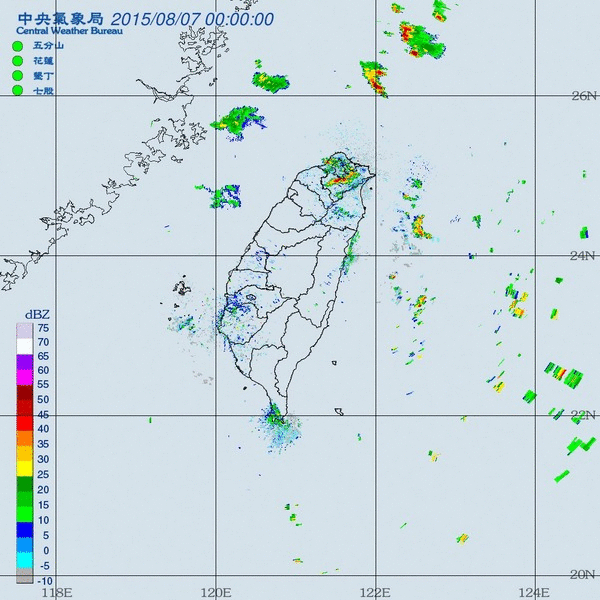 Cu:KSAS 
Mp: WSM6 
Bl: MYNN
OpenCoasts Simulation
The model SCHISM was run in depth-averaged barotropic mode without waves. Although waves can be important in the generation of storm surges in Taiwan (Liu and Huang, 2020), the present version of OPENCoastS only allows the simulation of waves in the North Atlantic Ocean. The model was forced by tides from FES2014 and the inverse barometer effect at the four open boundaries, and by wind and atmospheric pressure from NOAA/GFS at the surface. The time step was set to 240 s. The
1/3
Manning friction coefficient was set to 0.022 m /s, without any calibration. Considering the
exceptionally large depths in the Philippine Sea, the model results at the three available tide gauges are expected to be fairly insensitive to the friction coefficient.
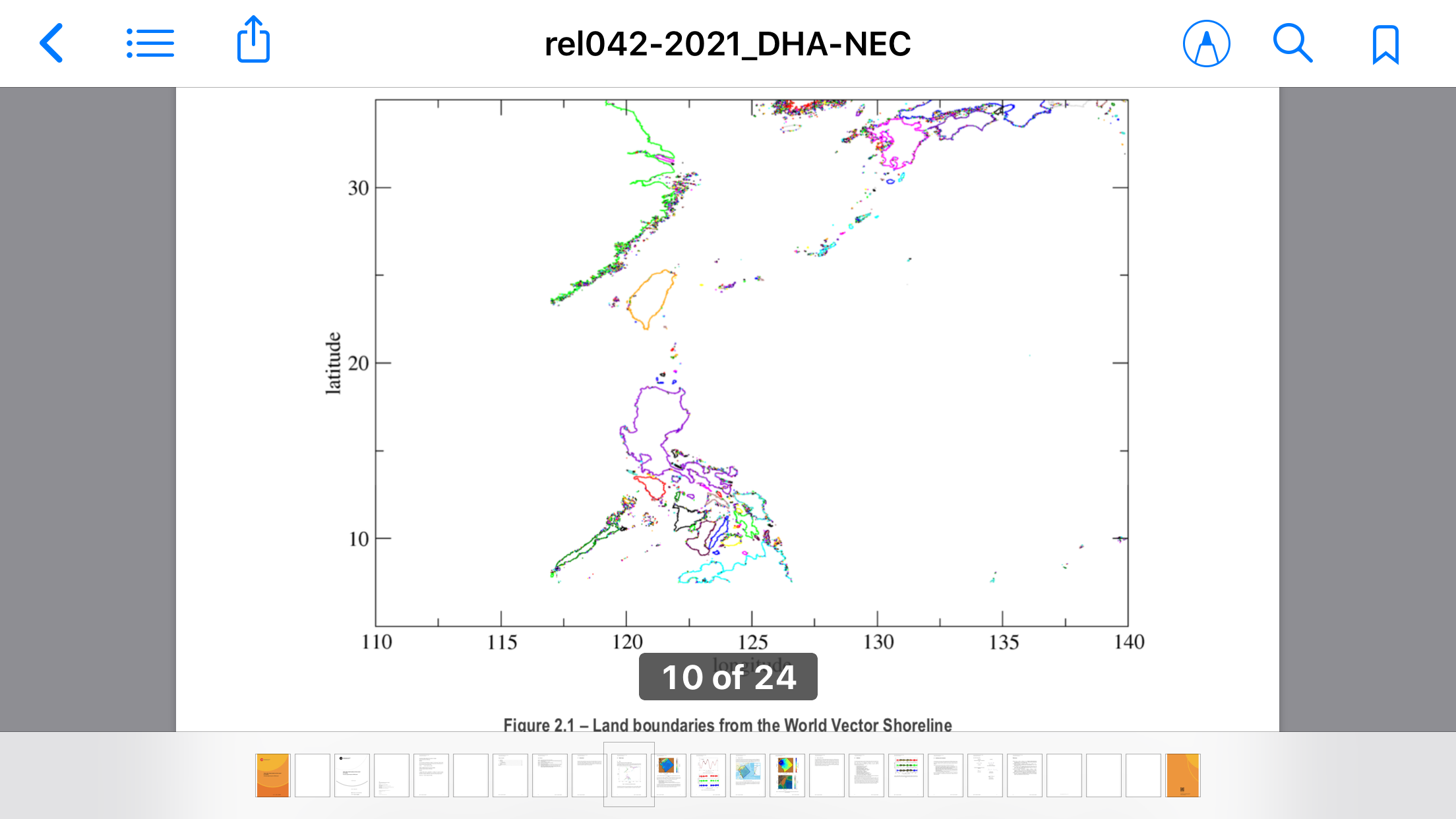 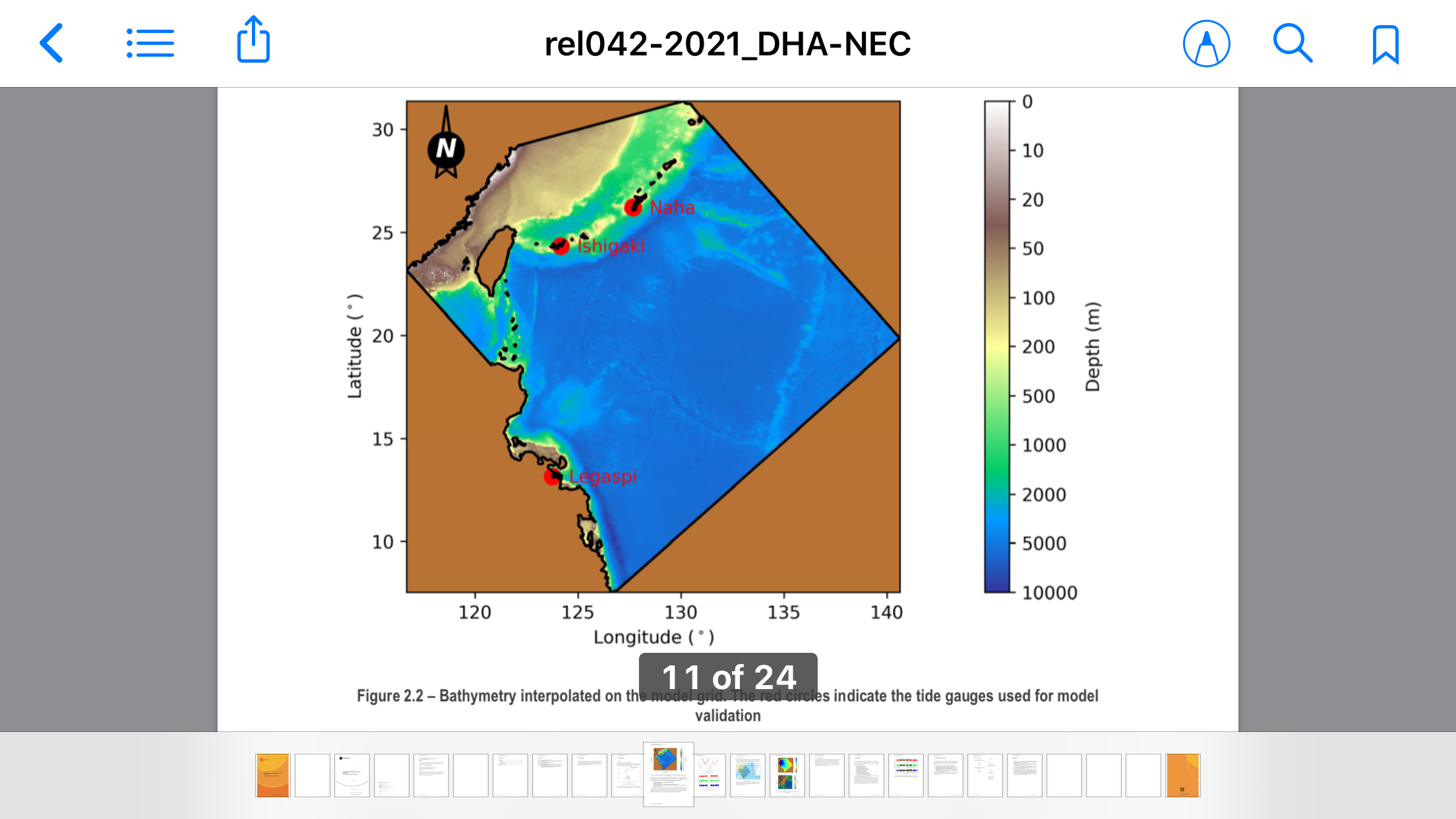 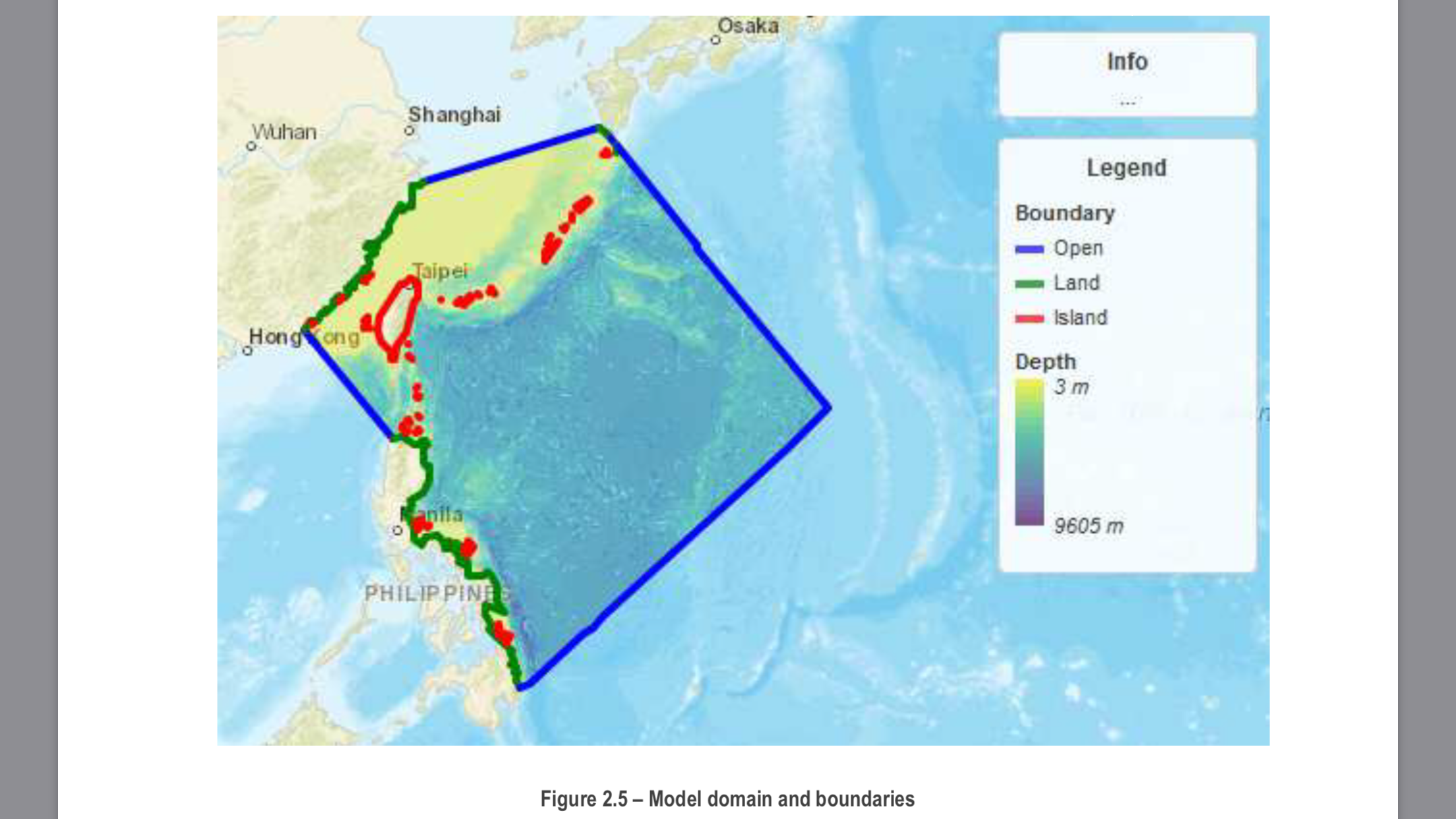 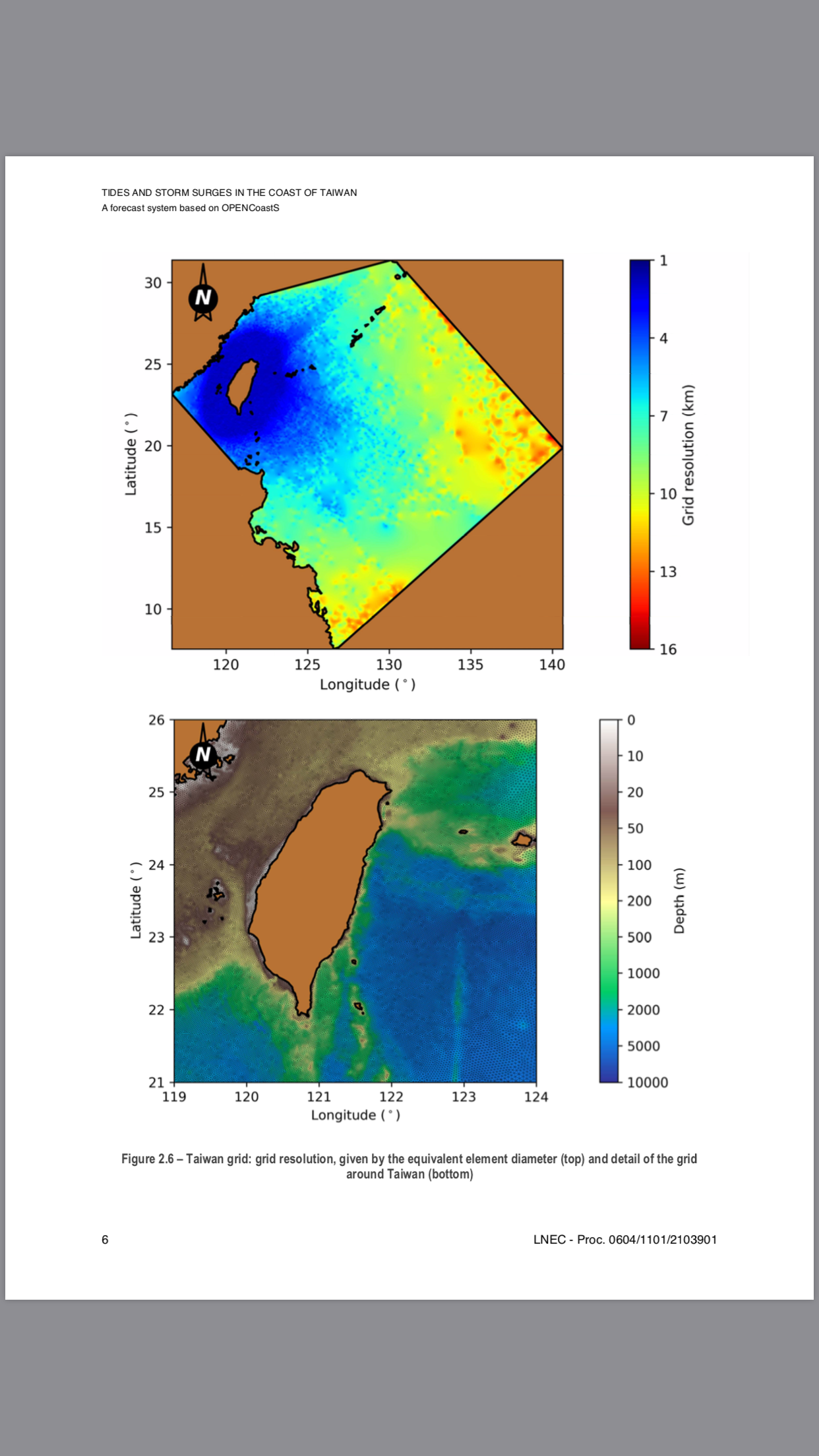 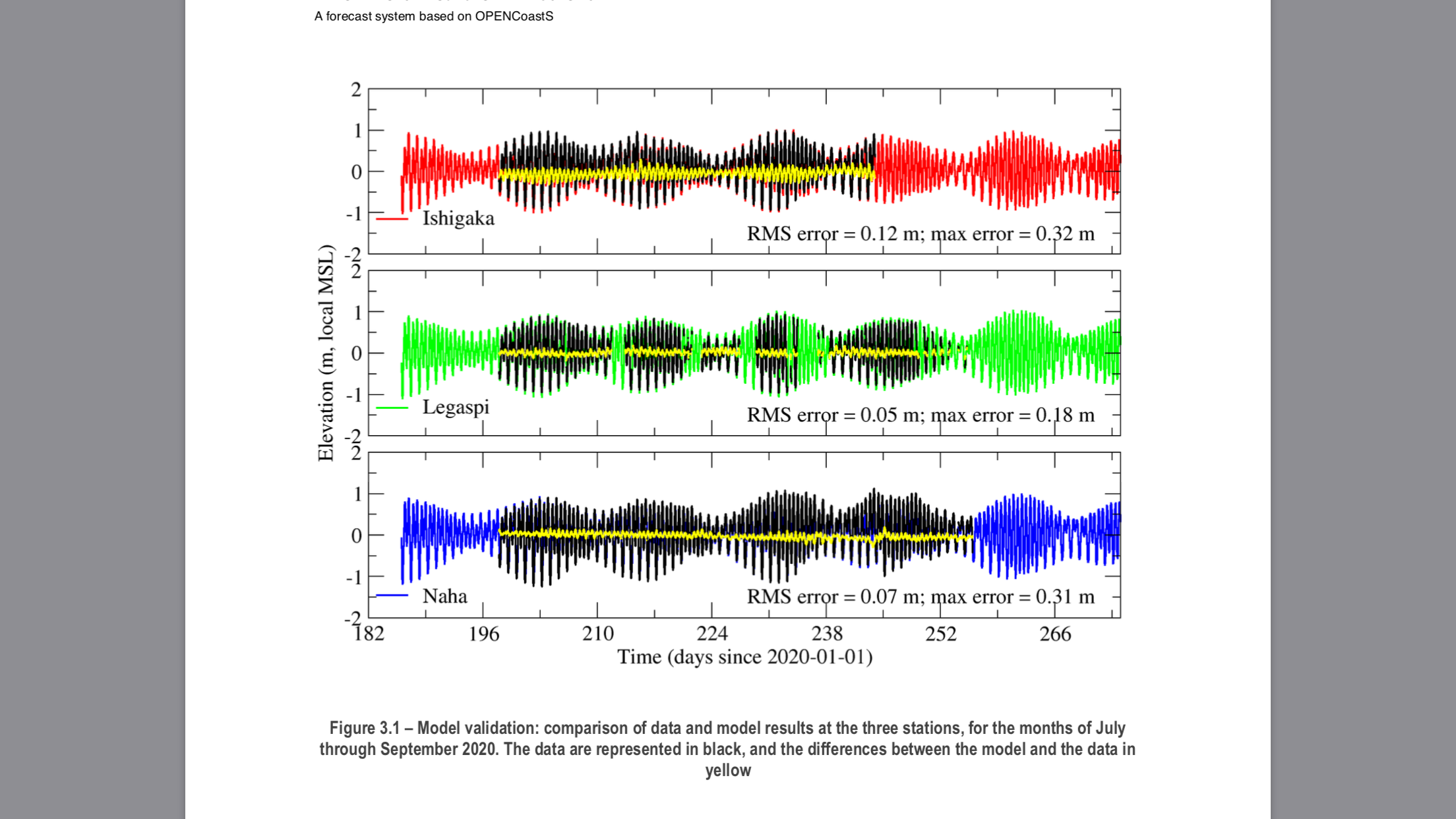 Conclusion
A forecast system for storm surges in Taiwan was generated with the OPENCoastS platform (Oliveira et al., 2020). Only open data available in the internet was used for both the model setup and the model validation. Validation results are considered very good, especially considering the absence of calibration.
In spite of the good results achieved, the forecasts could probably be improved through:
Sustainability
African Arab Science and Technology Cloud (AAScTCloud)

Linking EOSC , CSTCloud

forming GOSC
AAScTCloud Overall Architecture
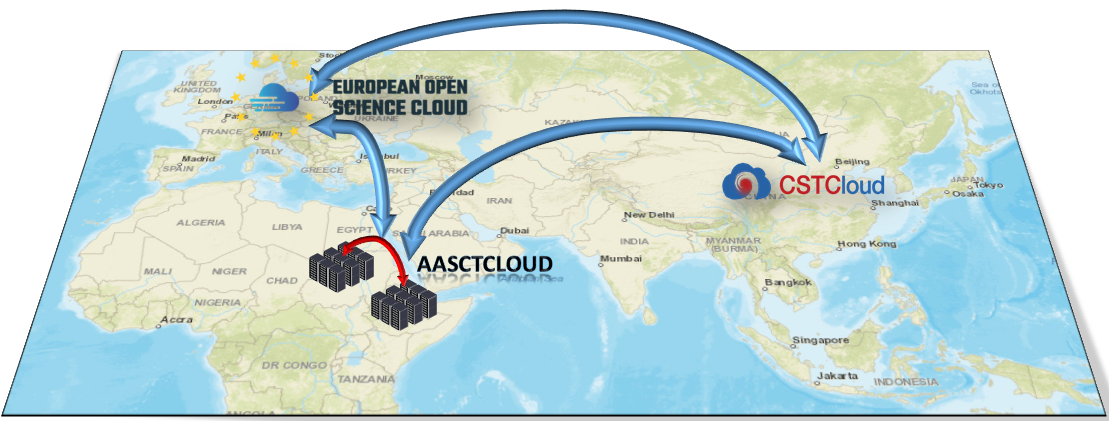 AAScTCloud Technology Architecture
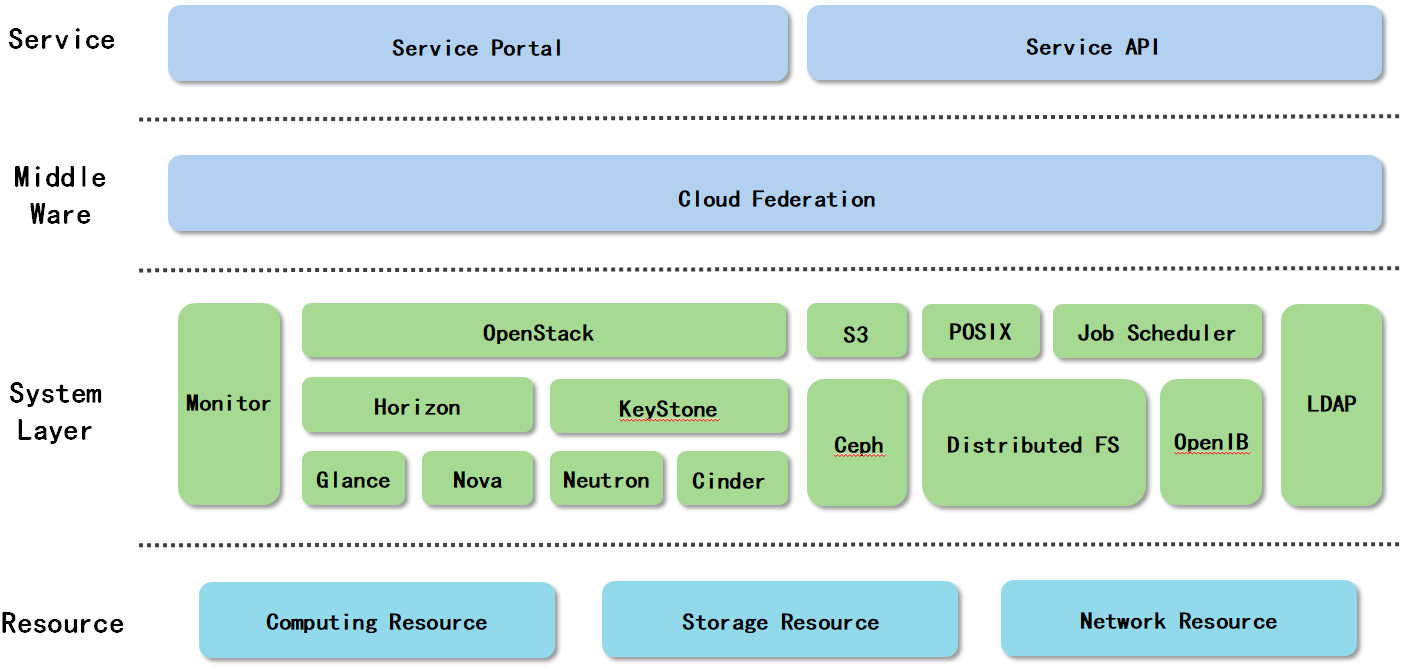 Schematic diagram of high-speed network architecture of data center
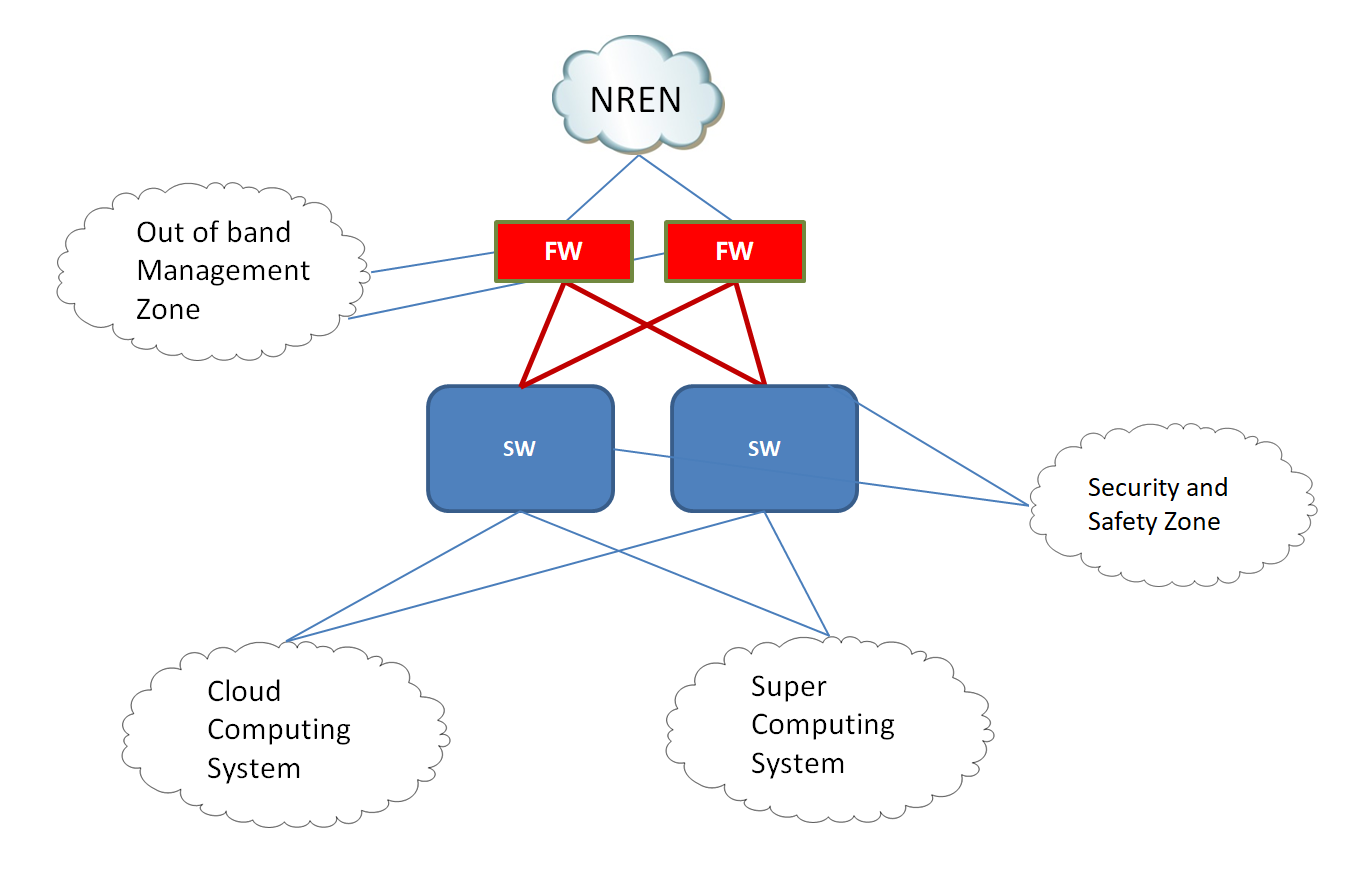 Schematic Diagram Of High-Speed Network For Scientific Research Collaboration
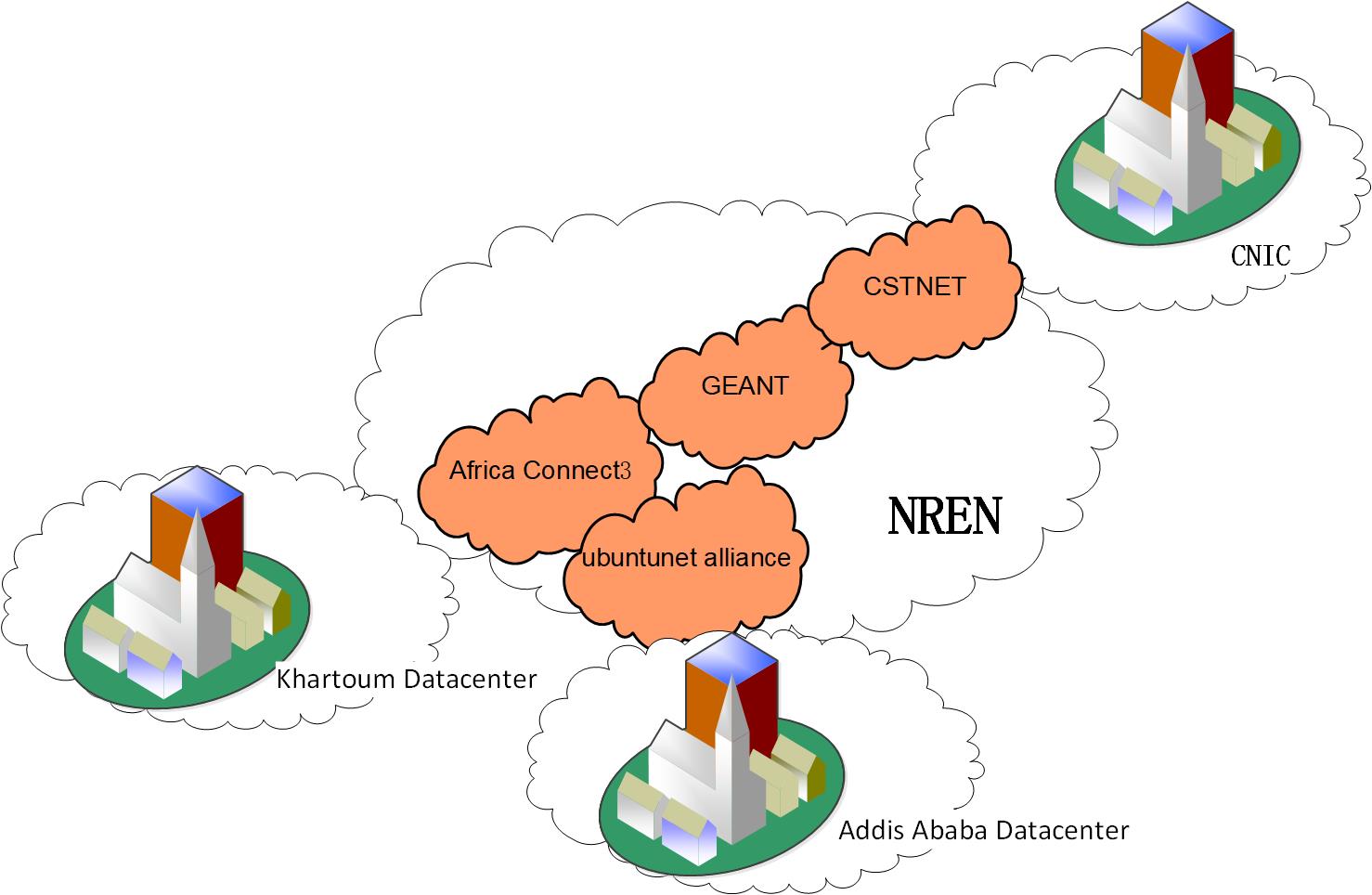 China Science and Technology Network (CSTNET) international link diagram
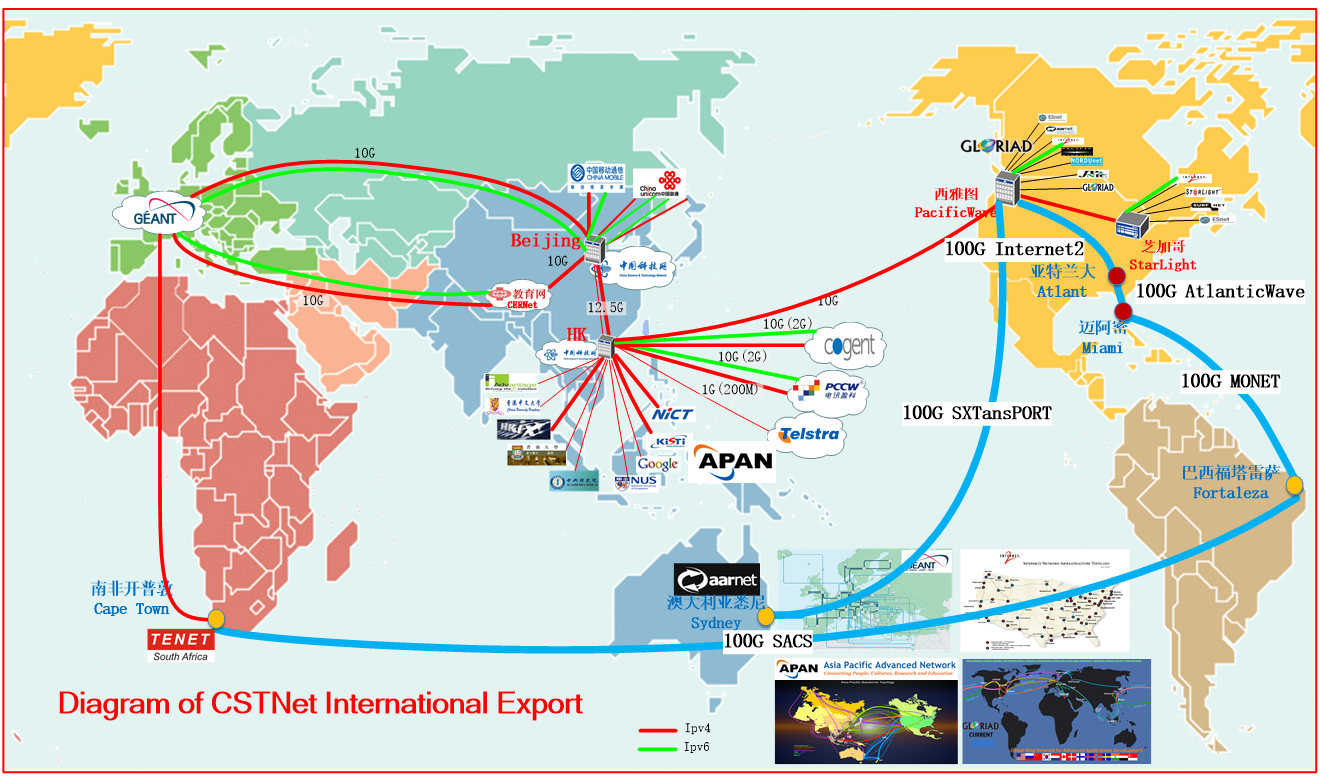 Schematic diagram of interconnected link of Africa Connect 3
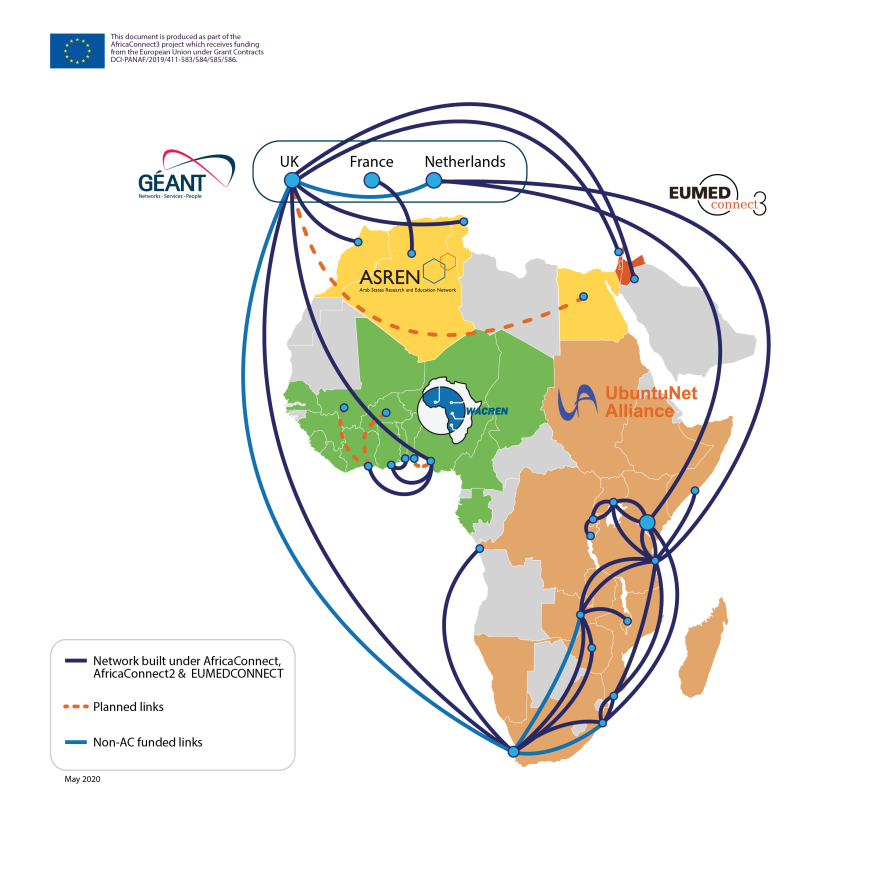 Schematic diagram of intelligent monitoring system
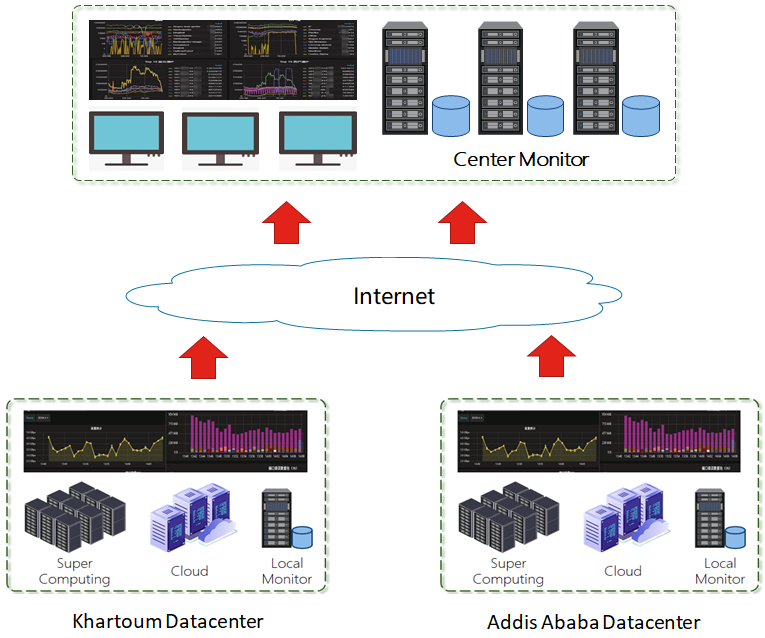